A Pathologist’s View of a Valued Medicolegal Death Investigator
Jon M. Hager & 
Michael B. TuvlinDepartment of Criminal JusticeUniversity of North Georgia
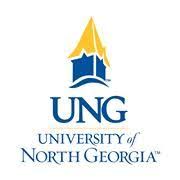 Importance of the Study
Determine the value of certifications in medicolegal death investigations by pathologists
Background – Call for Action
In 2016, the National Science and Technology Council Committee on Science (NSTCC) published recommendations on strengthening the medicolegal-death-investigation system through accreditation and certification. 

The Scientific Working Group on Medicolegal Death Investigation (SWGMDI) published their own report outlining their recommendations for medicolegal death investigator certification.
Background – Job Descriptions
In the United States, the medicolegal death investigation profession is generally comprised of three major personnel categories: 

Coroners

Medical Examiners 

Medicolegal Death Investigators
Background – Accreditation
Coroner’s offices can obtain accreditation through the International Association of Coroners and Medical Examiners (IACME). 


Medical examiner offices can become accredited by the National Association of Medical Examiners (NAME) or IACME.
Background – Accreditation Requirements
The IACME requires that investigation staff meet the following standards: 
The chief/lead investigator and a majority of the investigators working in a Coroner or Medical Examiner office shall be registered by the ABMDI or its equivalent.

NAME has similar standards for investigators for a Medical Examiner’s office in which the chief investigator or at least one principal investigator be registered by the ABMDI with the majority of the investigators Registered Diplomats or Board Certified Fellows.
Background - Certification
Certification generally refers to training and educational credentialing for individual practitioners. 



Currently, the only recognized certification program for medicolegal death investigators is American Board of Medicolegal Death Investigation (ABMDI).
Background – ABMDI Certification Levels
Registered Diplomat: 
High School Diploma
640 hours of experience
Passing of the registry exam

Board Certification
Associates Degree
4000 hours of experience
Passing of the certification exam
Background – Valuation of Certification
While there have been numerous reports and working papers calling for mandatory accreditation and certification, little research has been done on the perceived value of those certifications by others. 

In our study, we limited our focus on the perceived value of ABMDI certification of medicolegal death investigators by the end users of their product, the pathologists, who rule on cause and manner of death.
Methods/Procedure
SAMPLE
National Association of Medical Examiners (NAME)

Pathologists on NAME’s email list serve
Respondents
119 Pathologists

70.59% (N = 84) worked in a ME Office

57.14% (N = 68) had more than 15 years experience

~93% (N= 111) were board certified forensic pathologists

114 of 119 practiced in the U.S.

55% (N = 66) practiced in a NAME accredited ME Office
Survey Questions
1. Certifications Related to Death Investigations (i.e. American Board of Medicolegal Death Investigators)

2. Educational Level

3. Professional Experience in Death Investigations

4. Related Professional Experience (i.e. police, medical, coroner, crime scene technician, forensic scientist).
Results
61.86% (N = 73), Professional experience in death investigations

22.03% (N = 26), Death investigator certifications

11.86% (N = 14), Related professional experience

4.24% (N = 5), Educational level
Discussion
1. National uniformity among ME and coroner’s offices



2. Robust internship programs